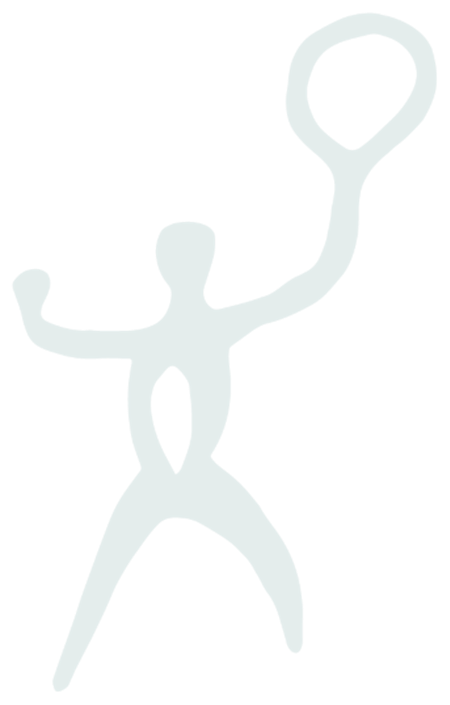 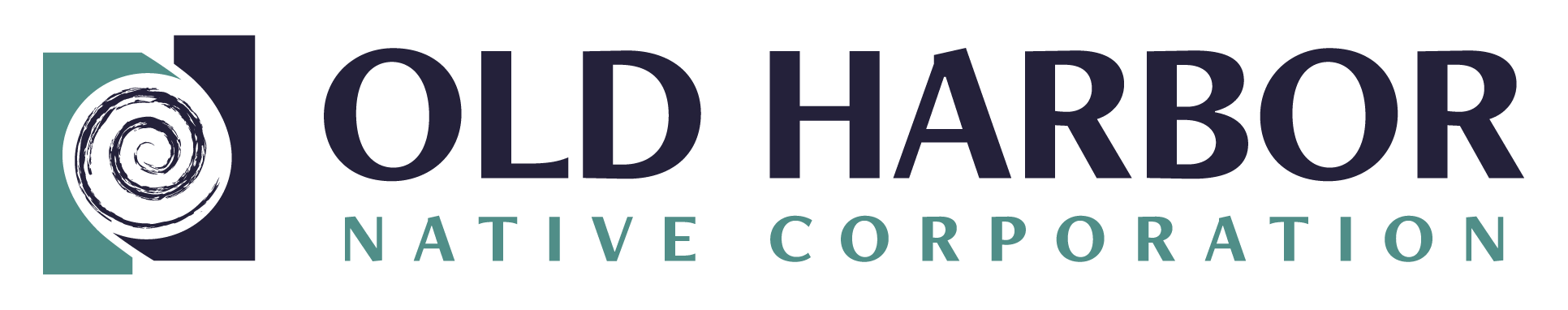 Project Nunapet
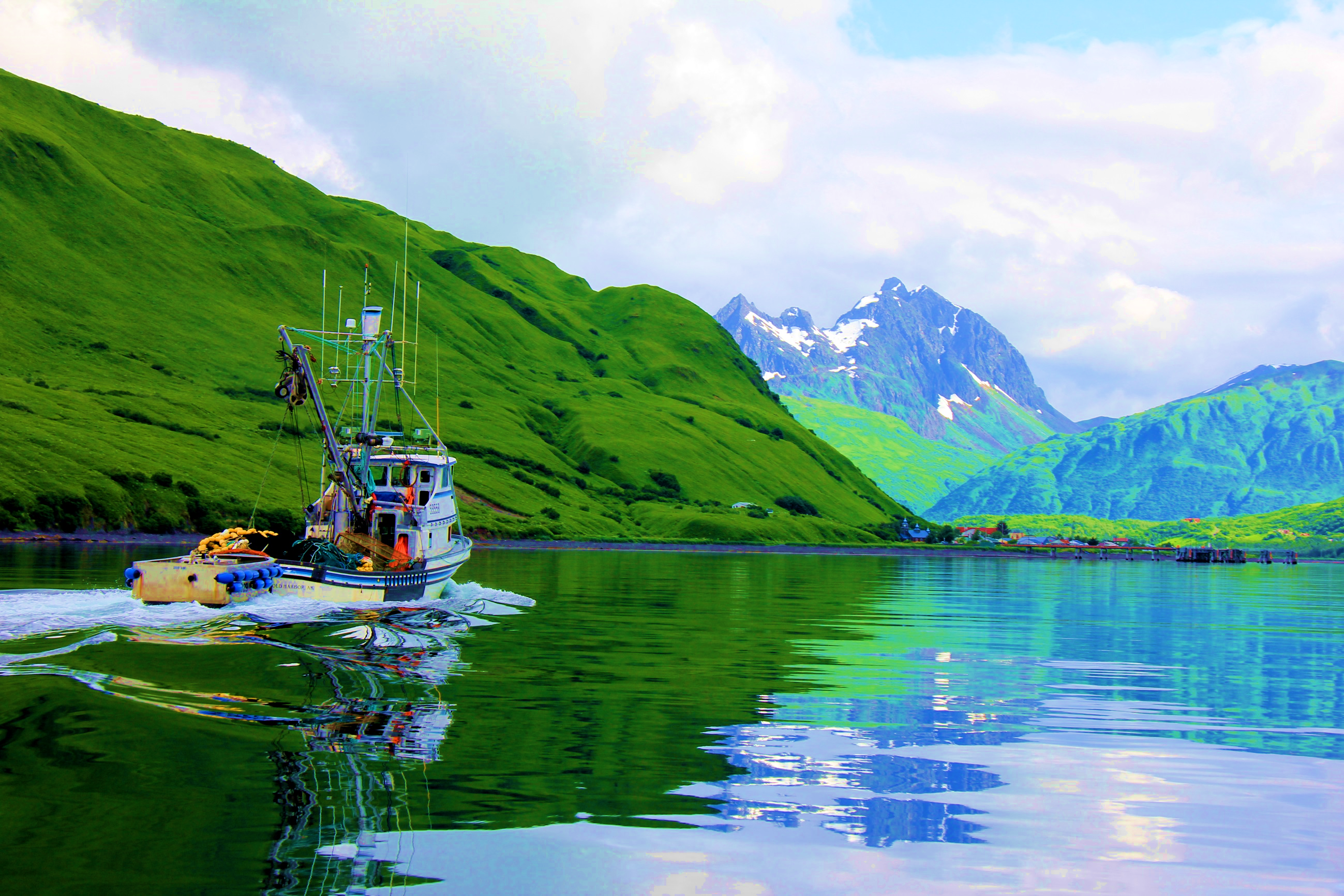 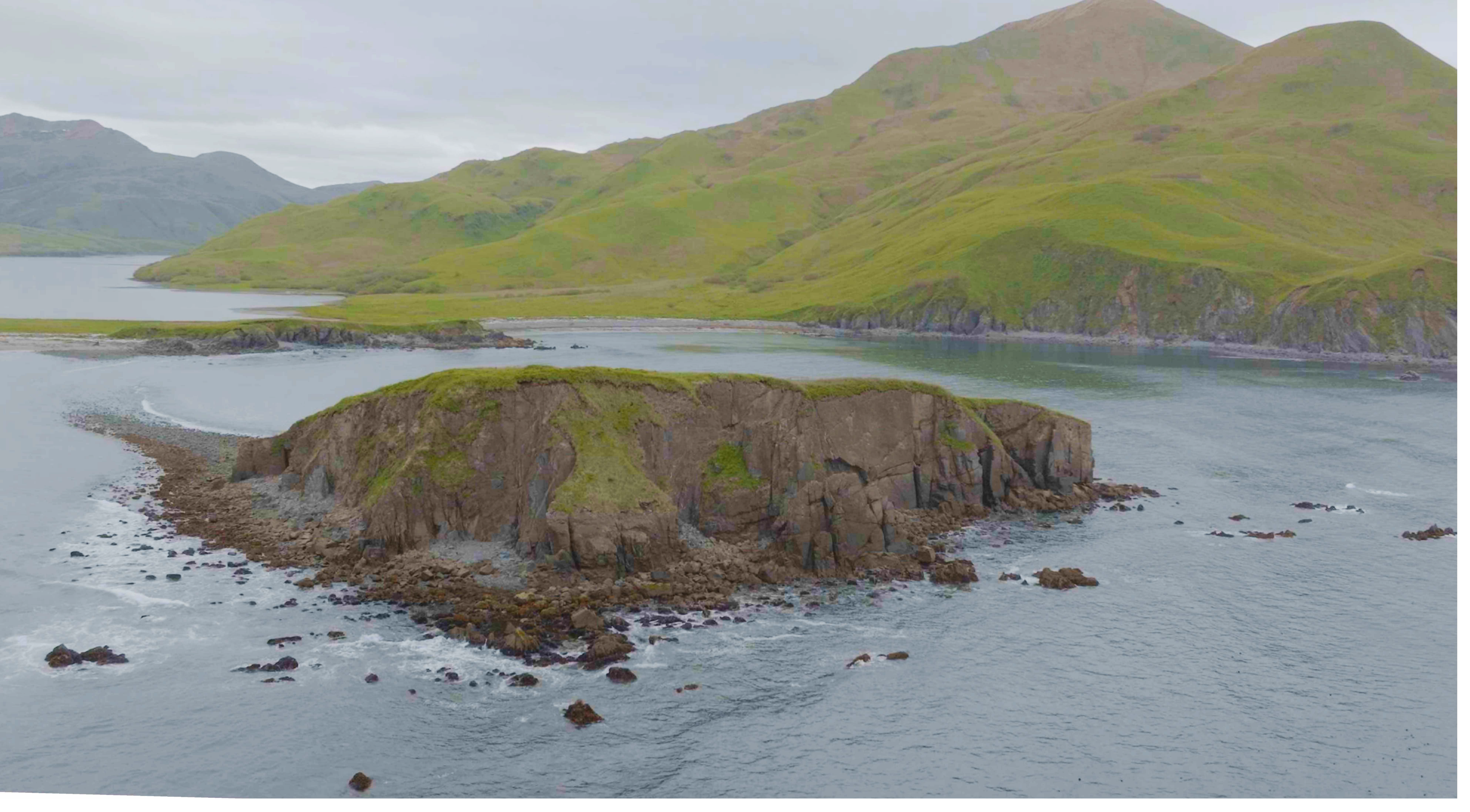 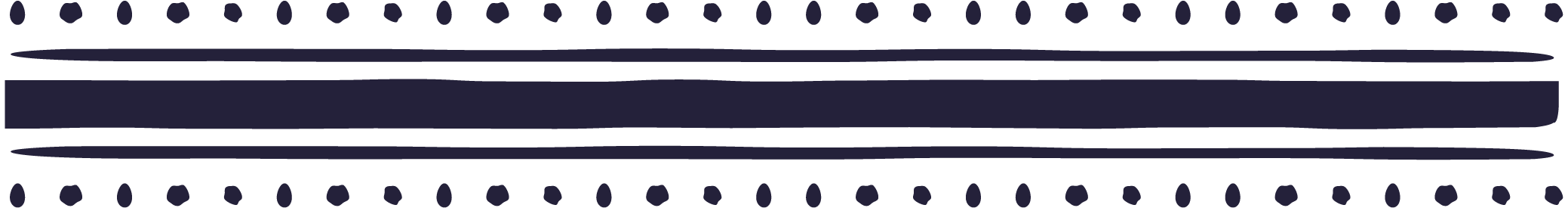 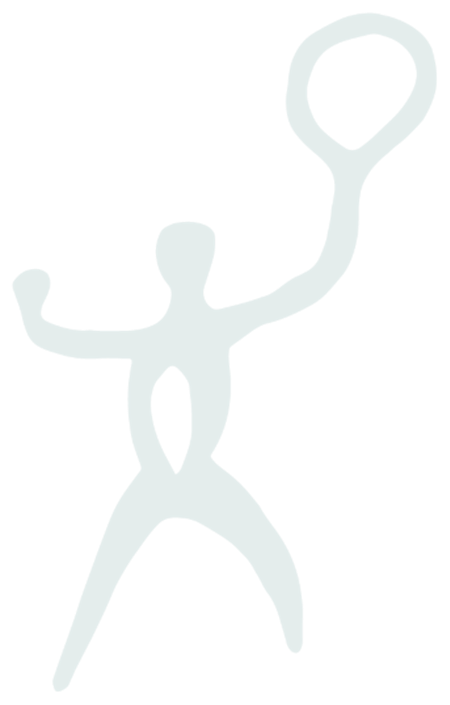 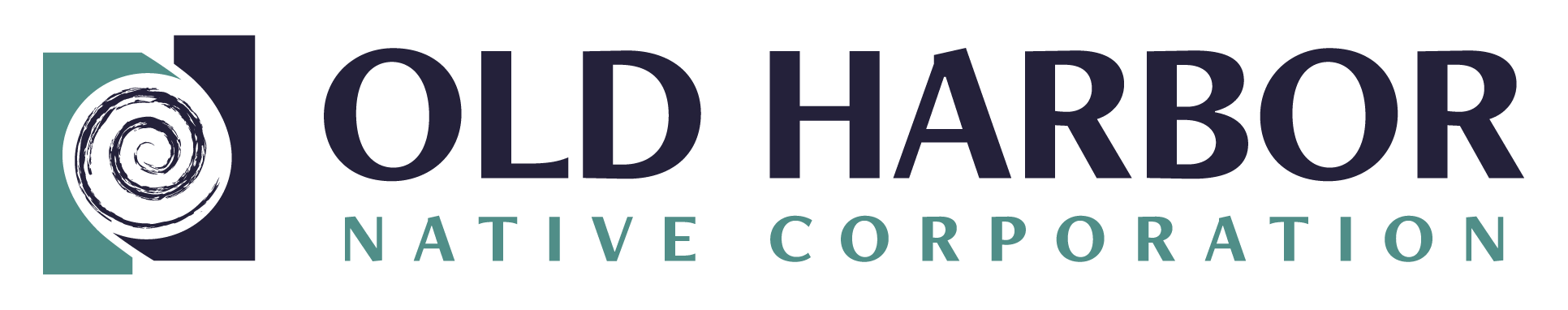 Alaska Native Corporations
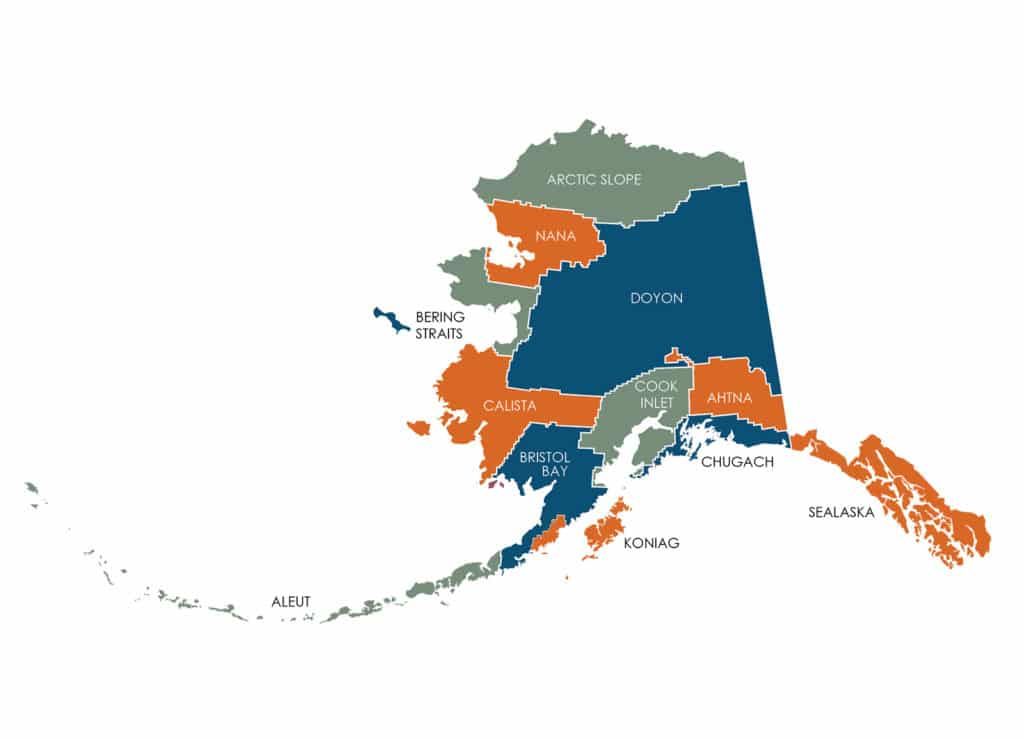 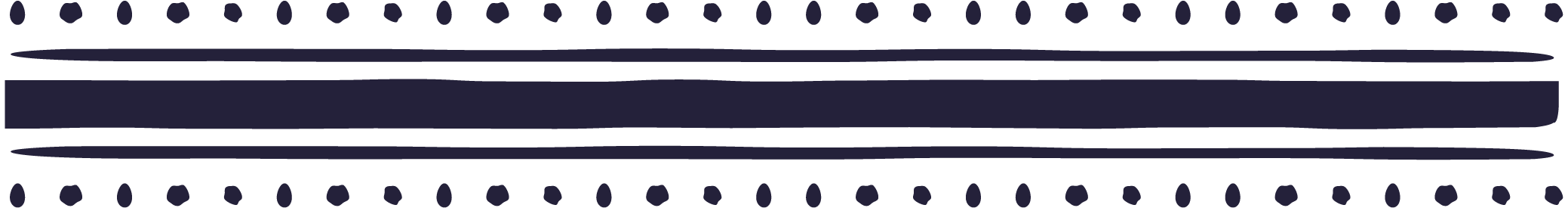 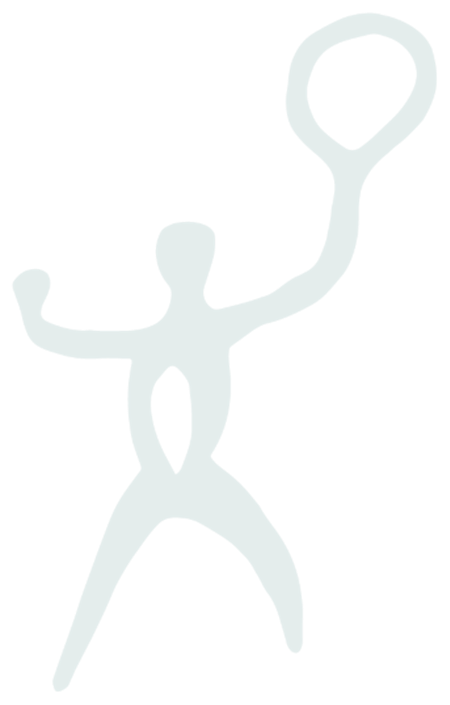 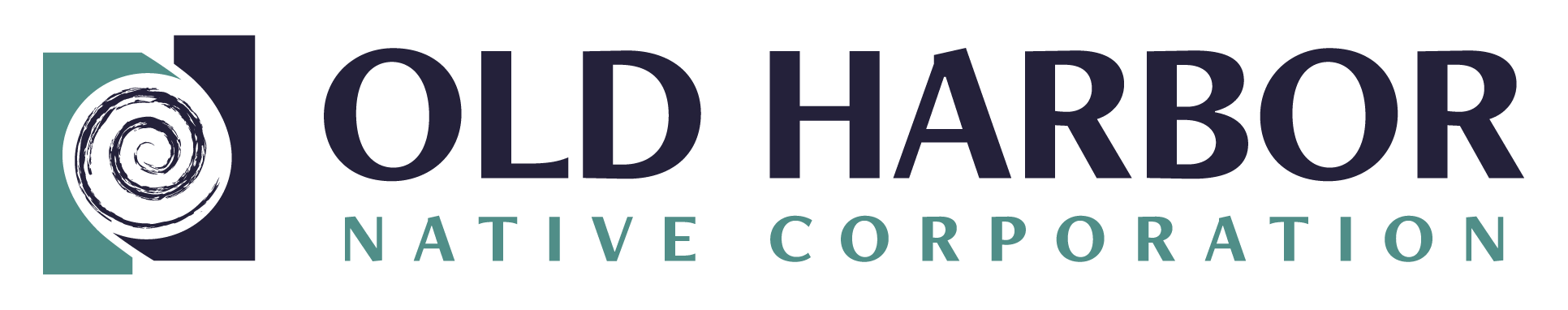 Project Nunapet
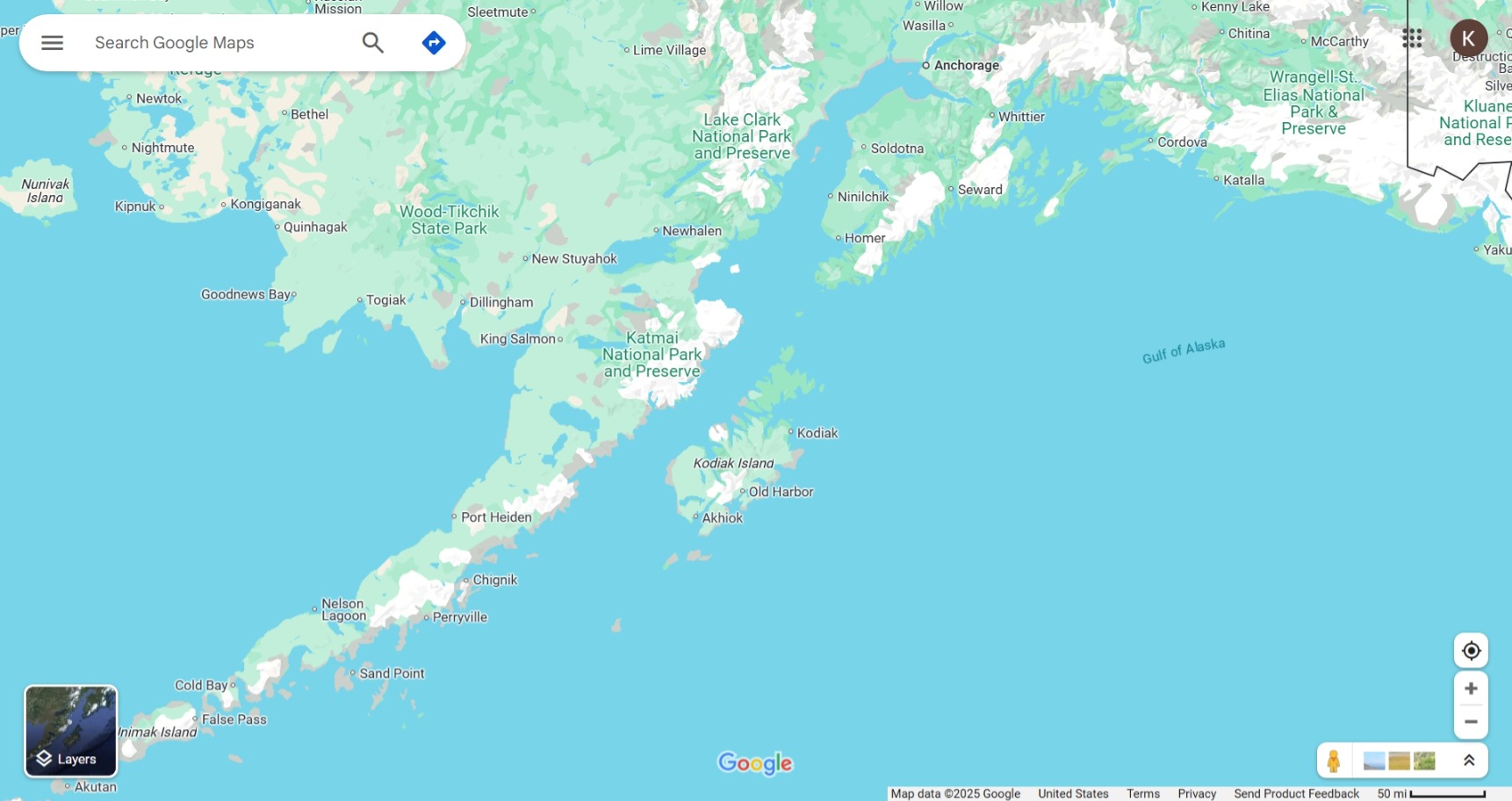 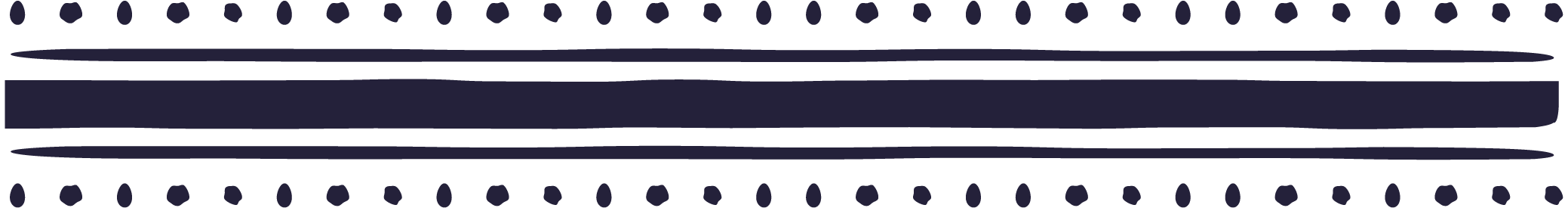 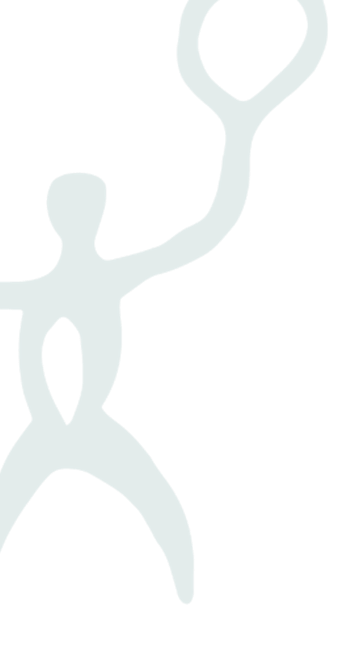 Old Harbor, Alaska. Remote. Rugged. Beautiful.
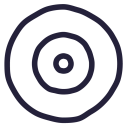 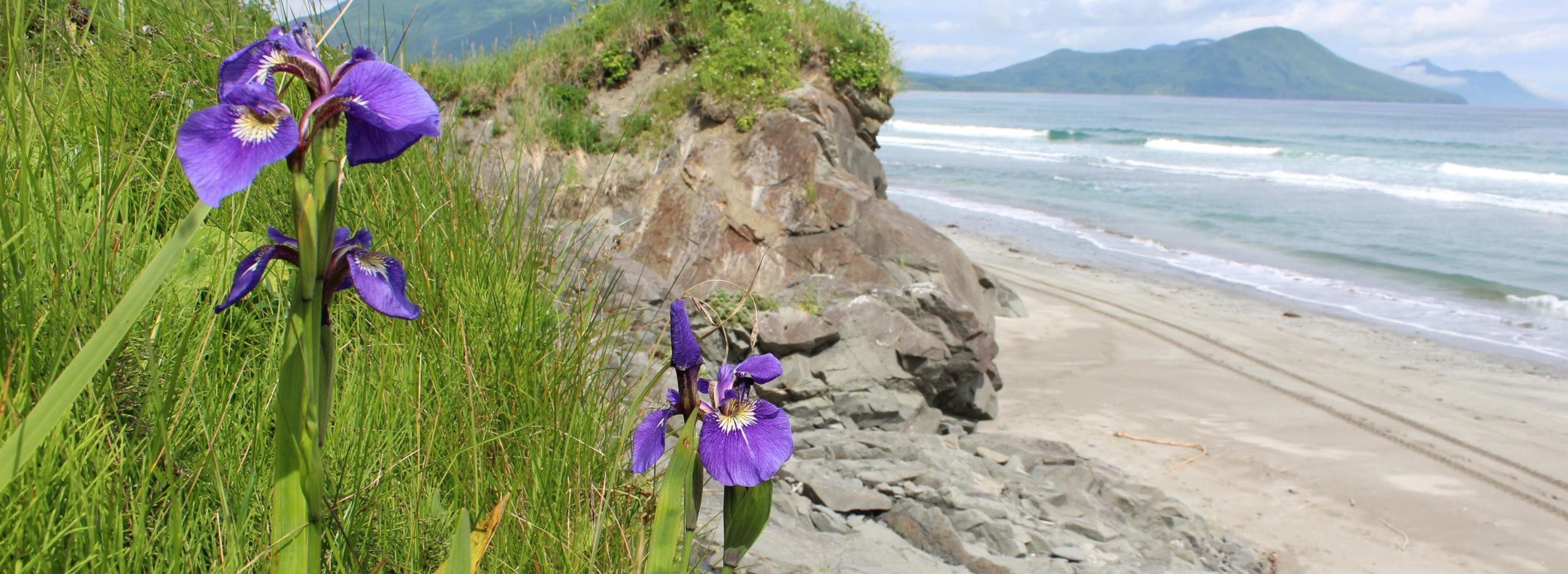 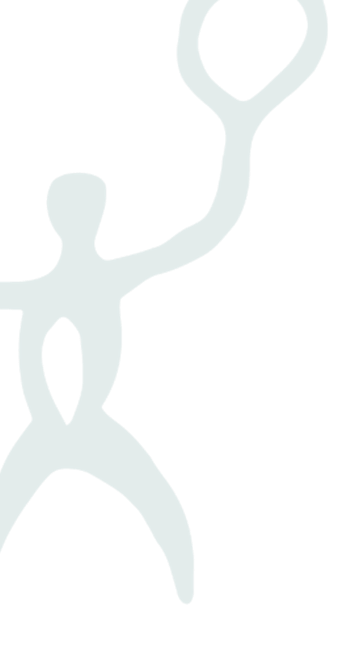 Sugpiaq/Alutiiq
The first people of Kodiak Archipelago
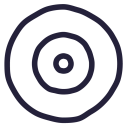 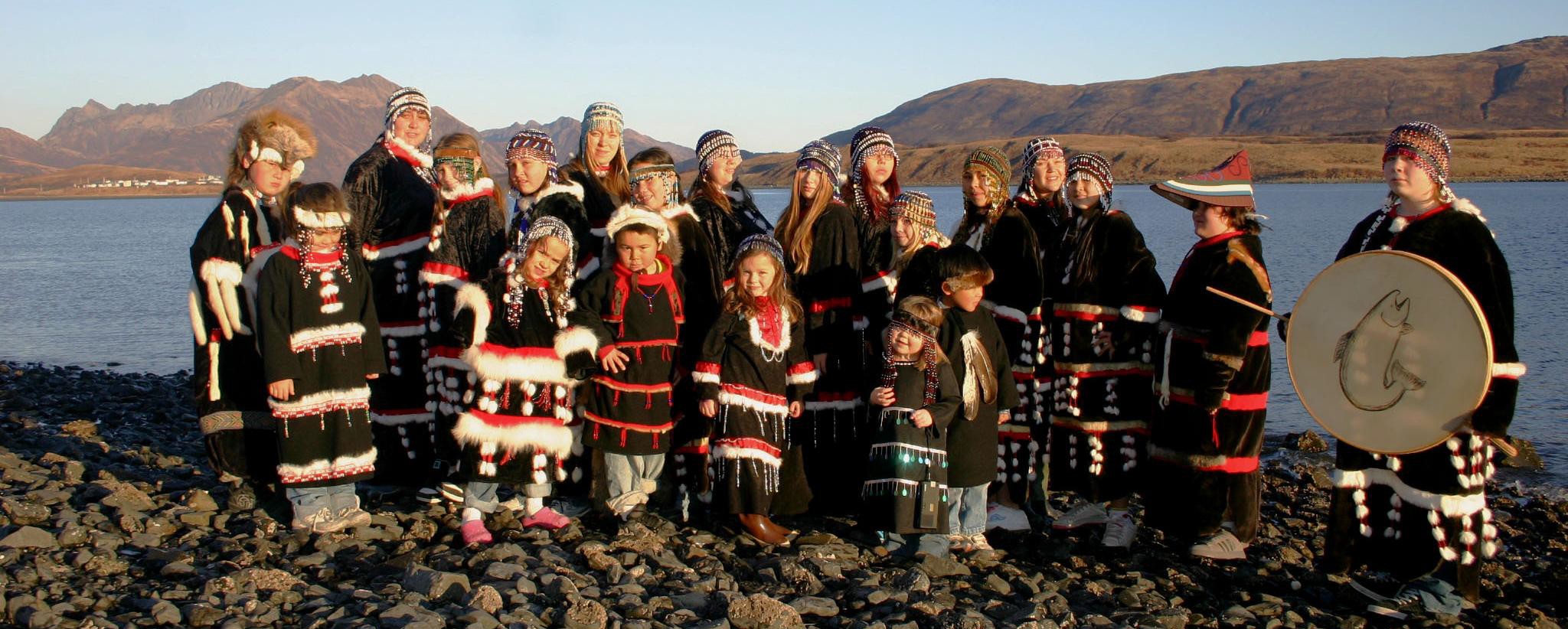 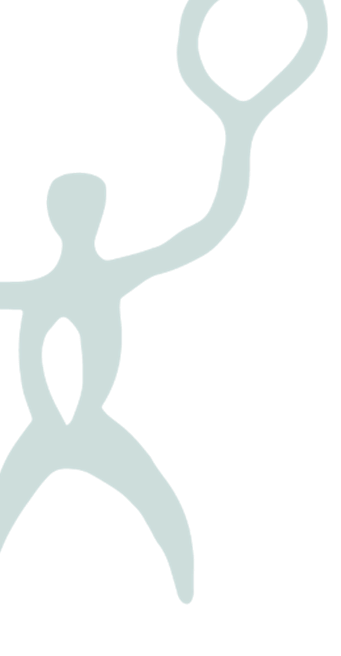 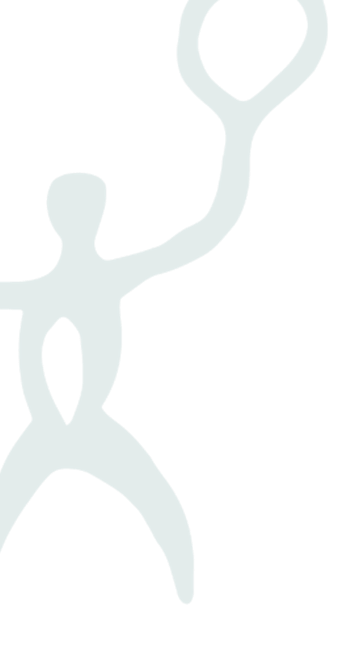 Nunapet = self sufficiency
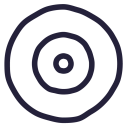 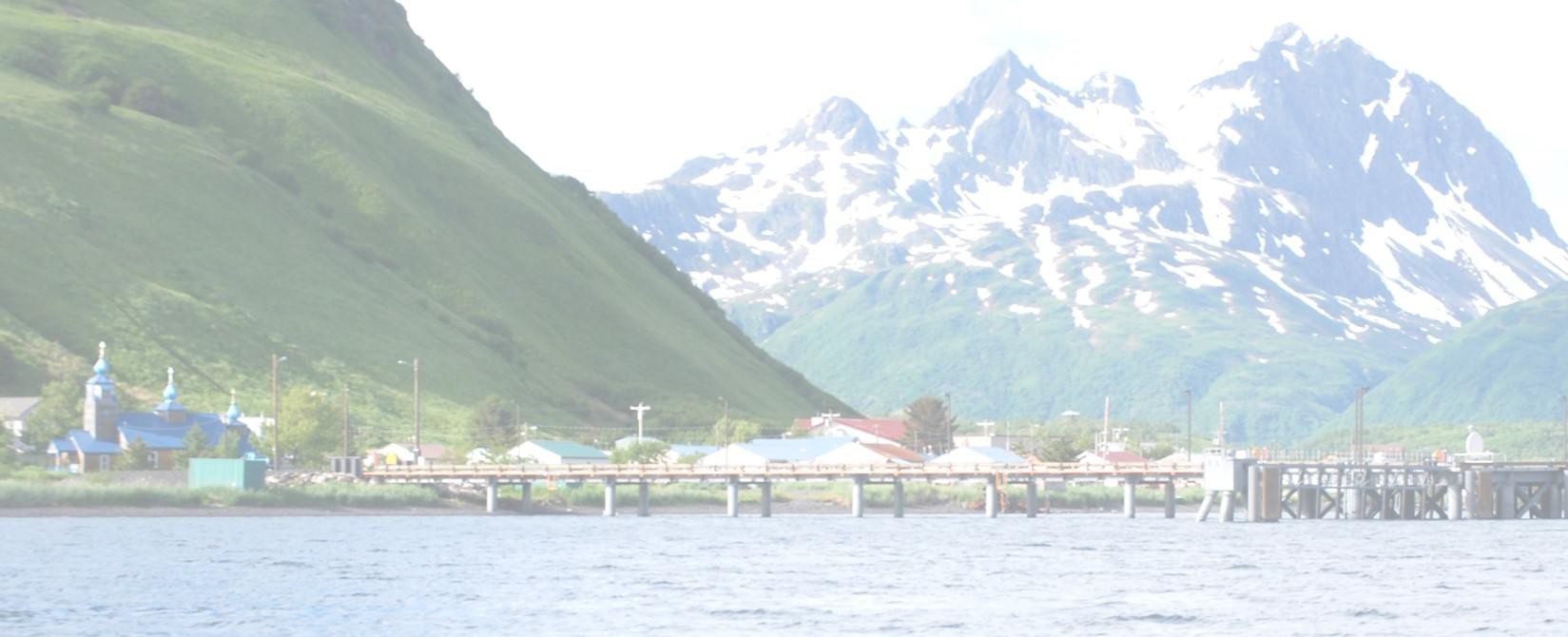 Reasonably priced true broadband 
Creates economic development opportunities
Hydro-electric project provides affordable power
Expanded airport improves safety and access
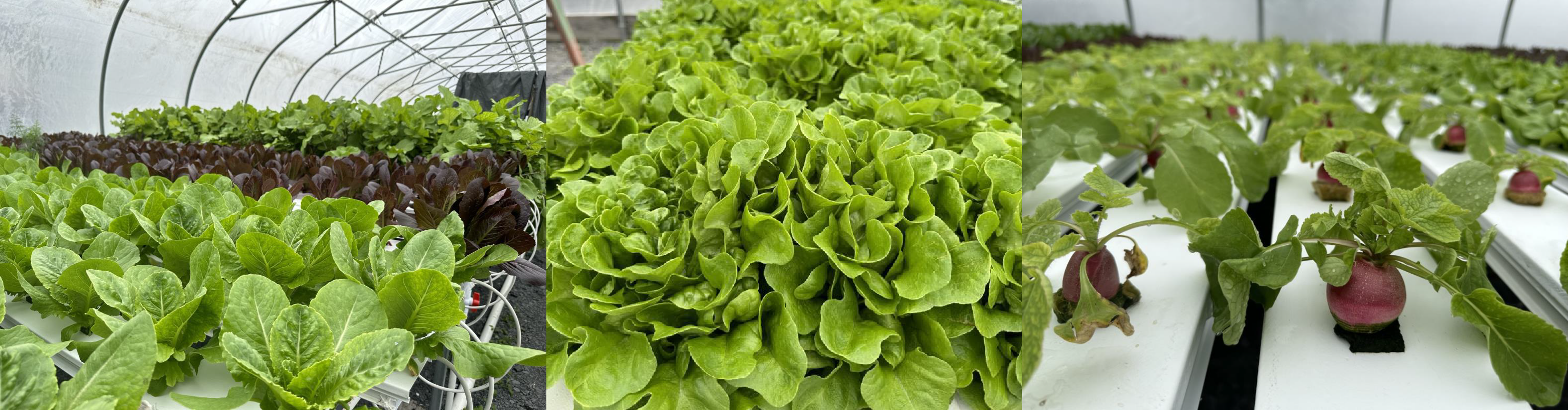 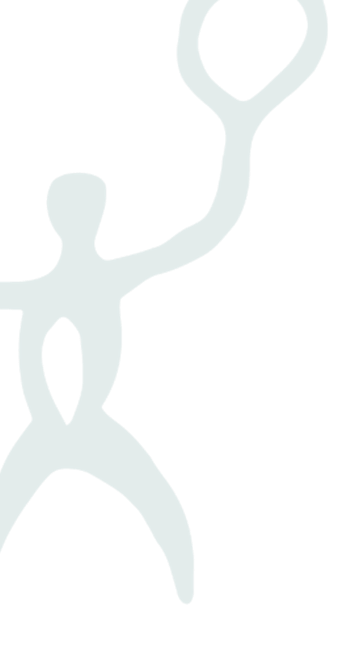 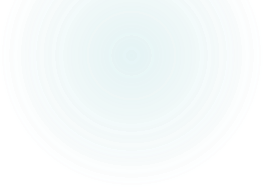 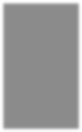 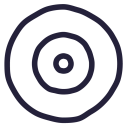 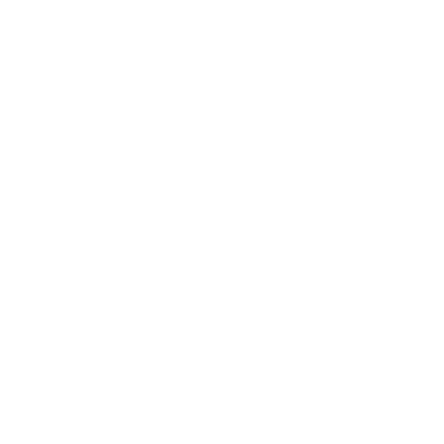 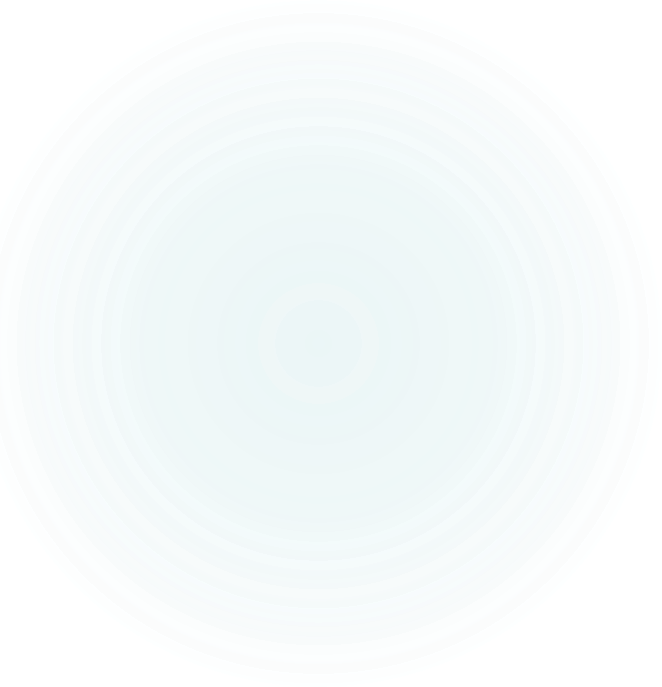 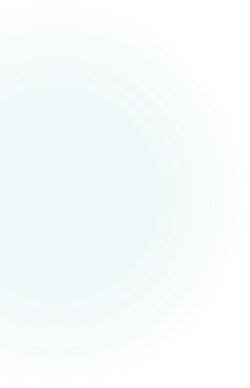 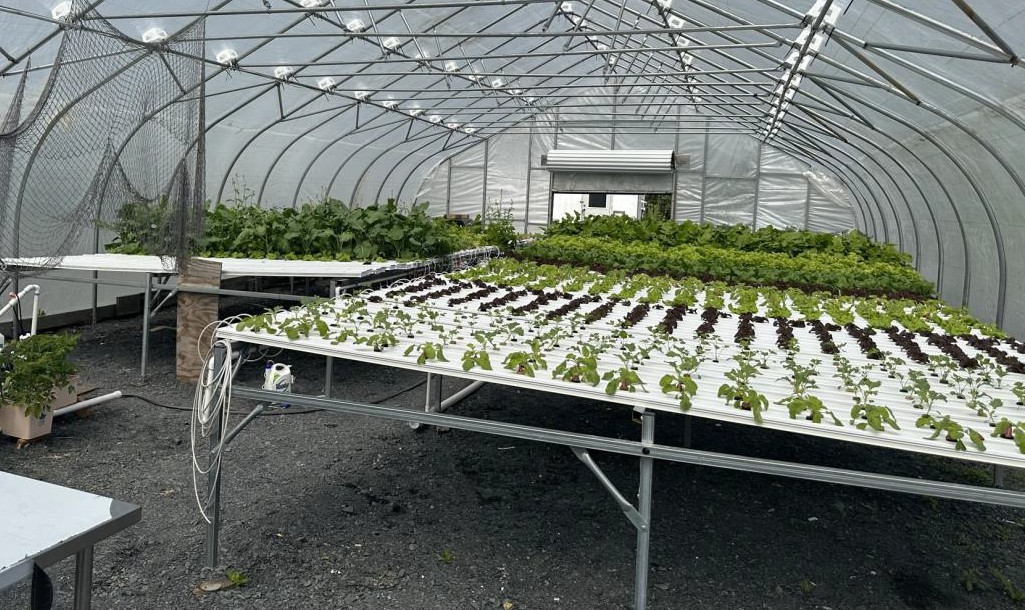 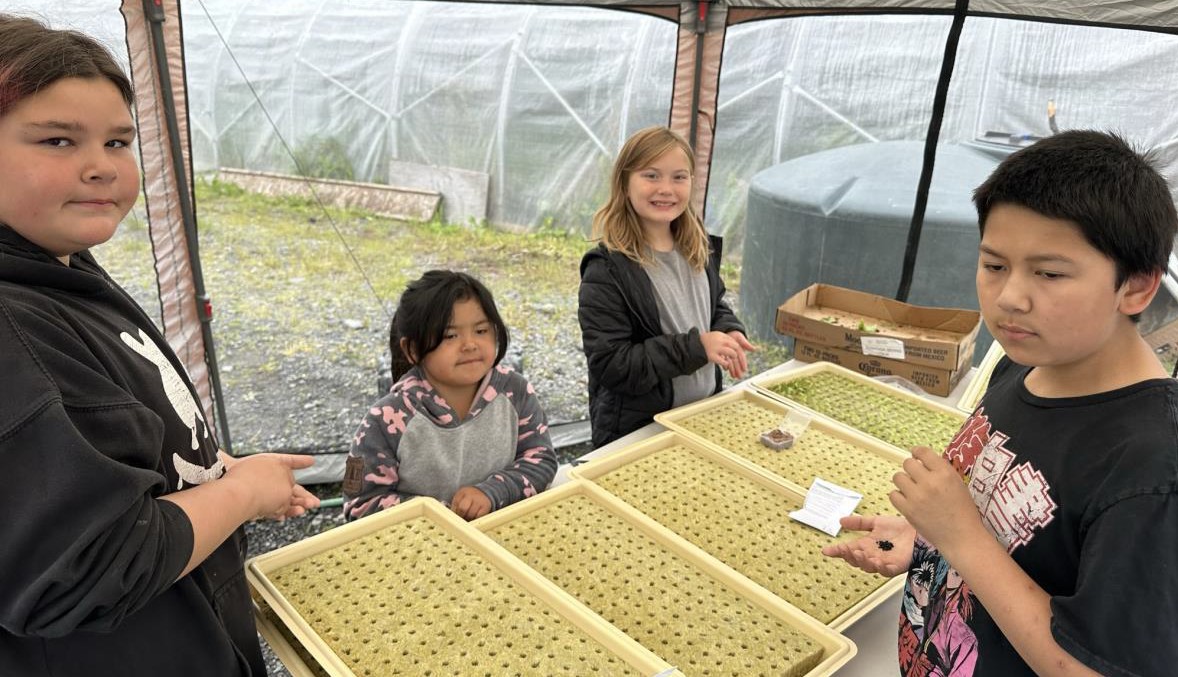 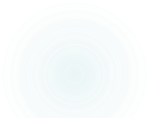 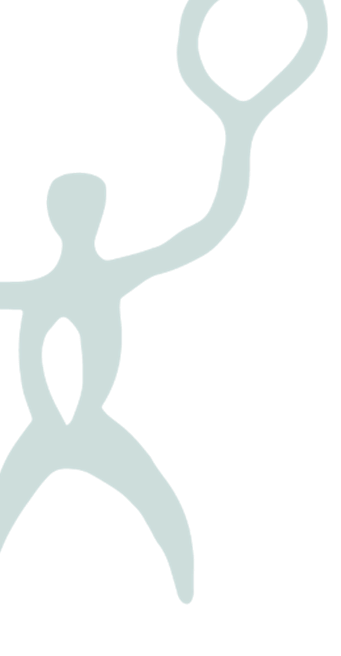 Sitkalidak Bison Herd
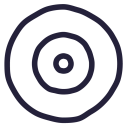 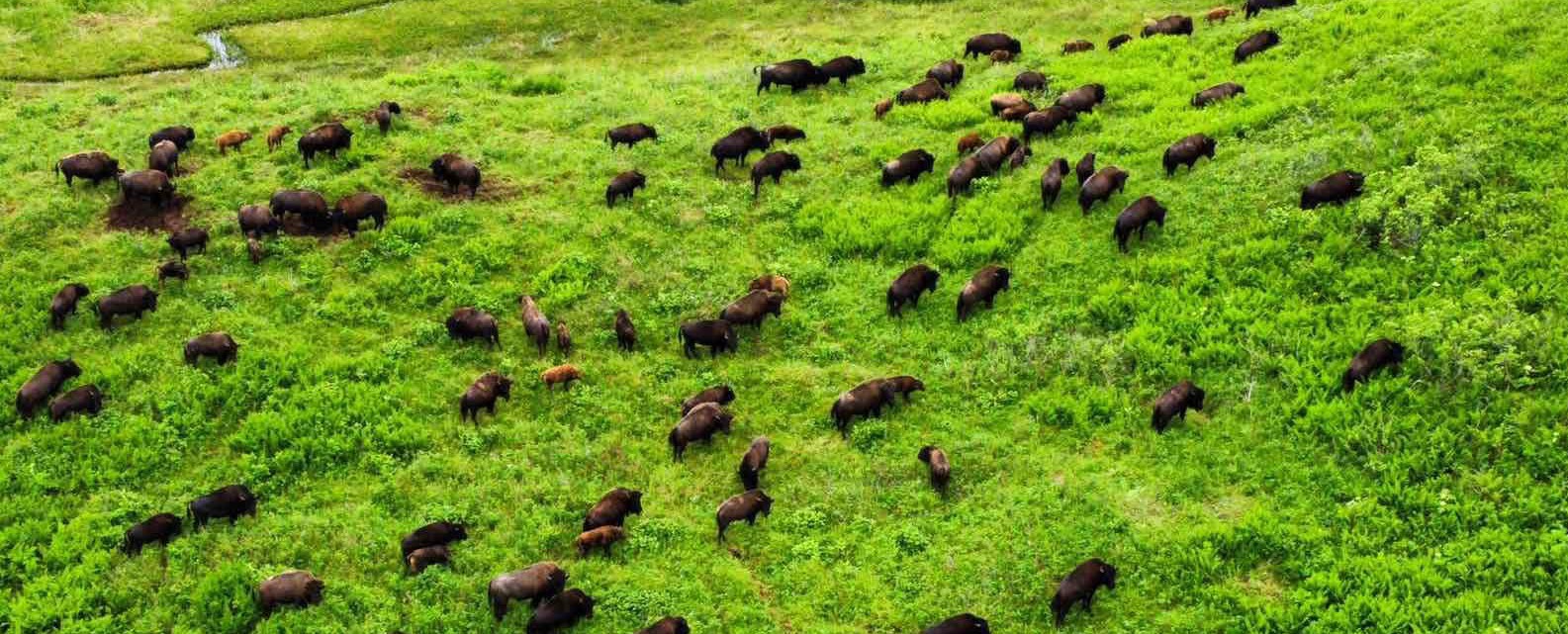 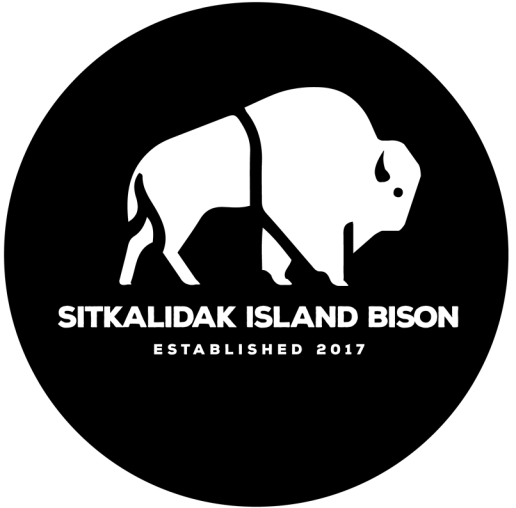